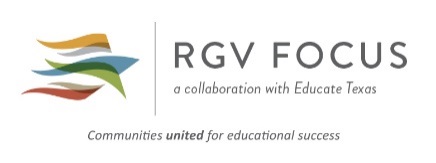 COLLEGE READINESS CERTIFICATE
This Acknowledges That

[RECIPIENT NAME]

HAS SUCCESSFULLY COMPLETED THE HB5 College prep course in mathematics
[Name] High School
[School District]
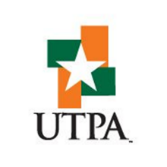 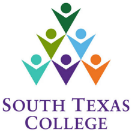 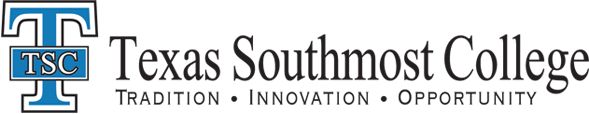 May 29th
2015
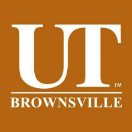 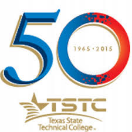 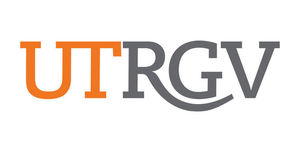 [Principal’s Name], Principal
Date of Birth: ______________	     Course Grade: _________	Final Assessment: _________
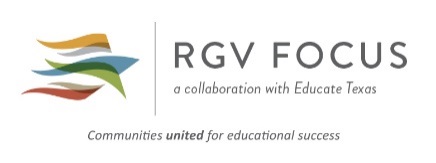 COLLEGE READINESS CERTIFICATE
This Acknowledges That

[RECIPIENT NAME]

HAS SUCCESSFULLY COMPLETED THE HB5 College prep course in English Language Arts
[Name] High School
[School District]
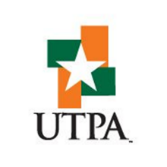 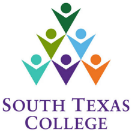 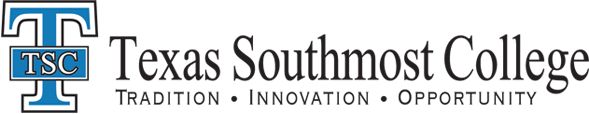 May 29th
2015
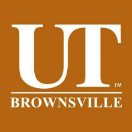 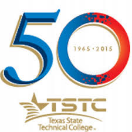 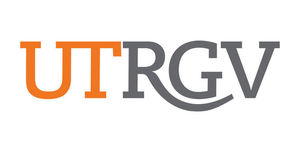 [Principal’s Name], Principal
Date of Birth: ______________	     Course Grade: _________	Final Assessment: _________
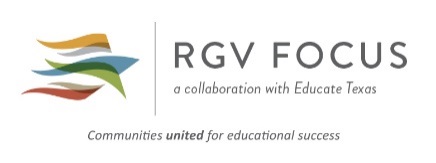 COLLEGE READINESS CERTIFICATE
This Acknowledges That

Maria Esther Rodriguez

HAS SUCCESSFULLY COMPLETED THE HB5 College prep course in mathematics
S A M P L E
Edcouch-Elsa High School
Edcouch-Elsa ISD
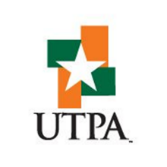 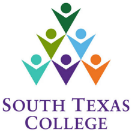 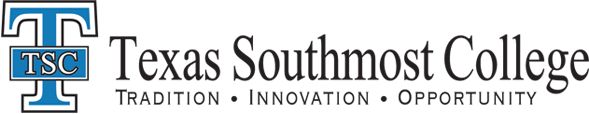 May
2015
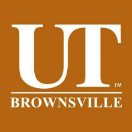 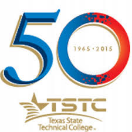 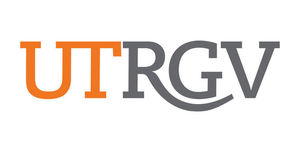 Mr. Jaime Garcia, Principal
Date of Birth: 08/02/1997	     Course Grade: 82	Final Assessment: 80